Годишња доба
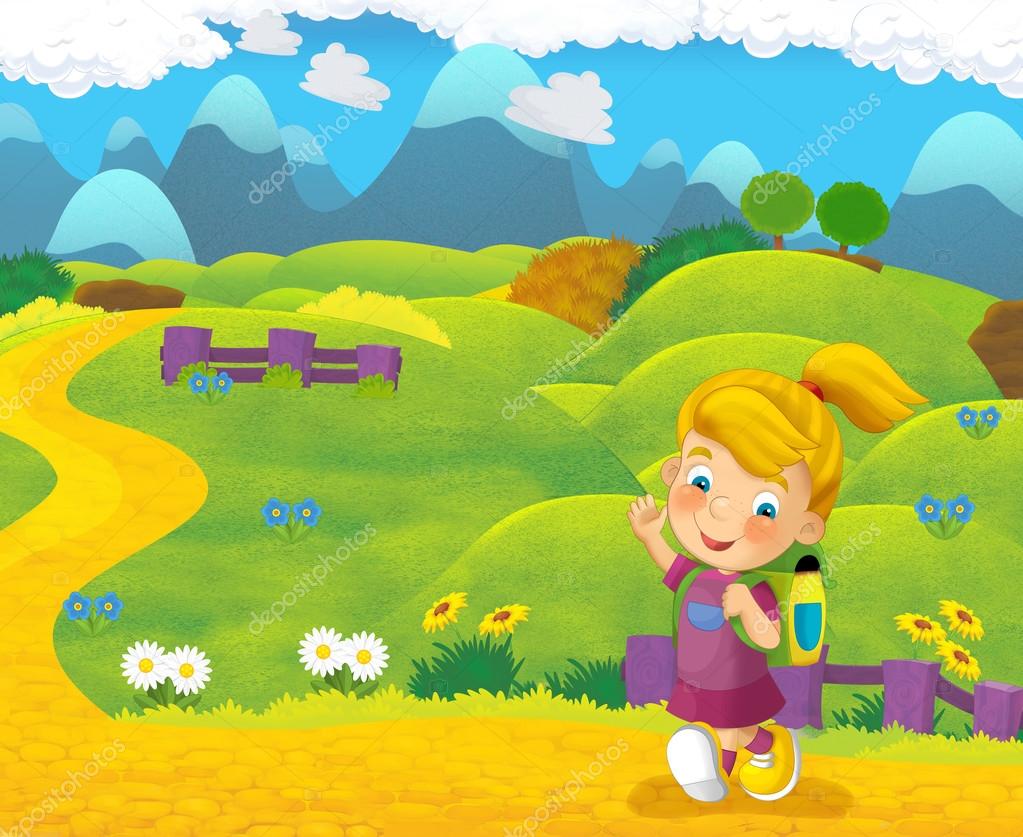 ЛЕТО
ЛЕТО је најтоплије годишње доба.
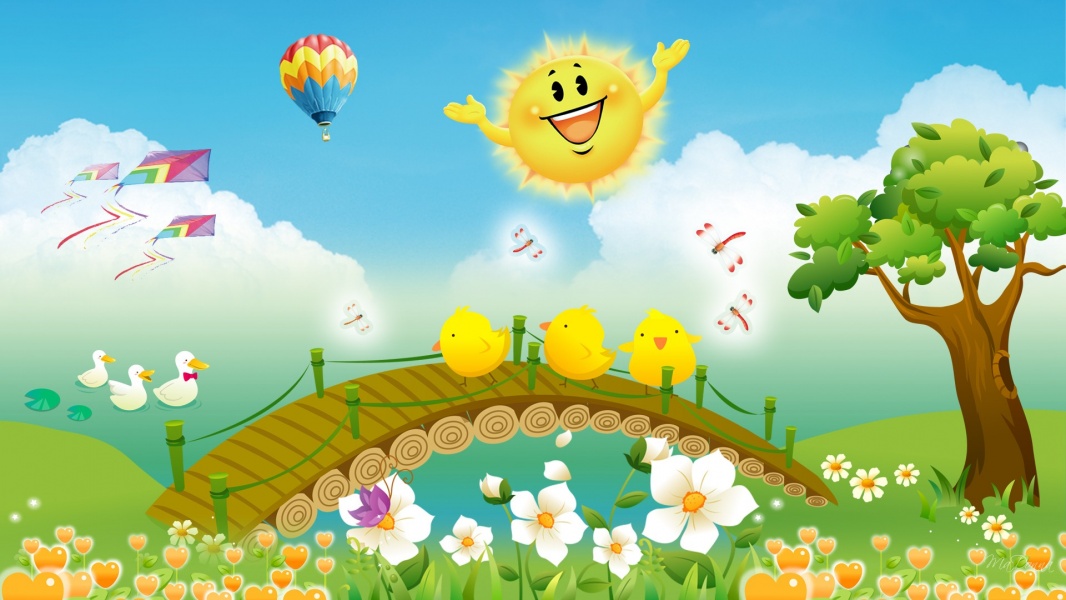 ОВО  ЈЕ ЛЕТО...
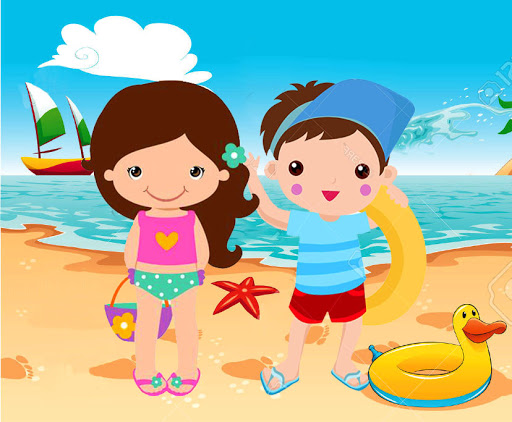 КАДА  ЈЕ  ЛЕТО..
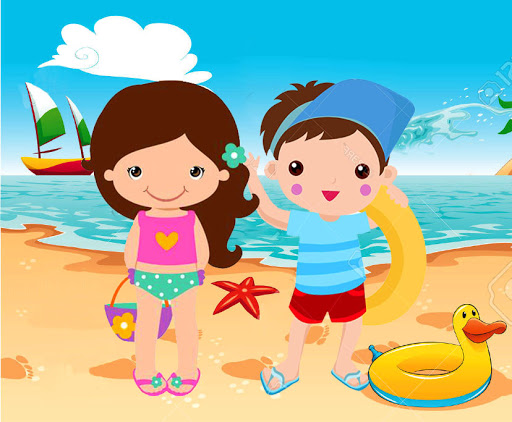 Обувамо папуче
 Сунце јако сија
 Можемо на купање
Ово је...( обој слику)
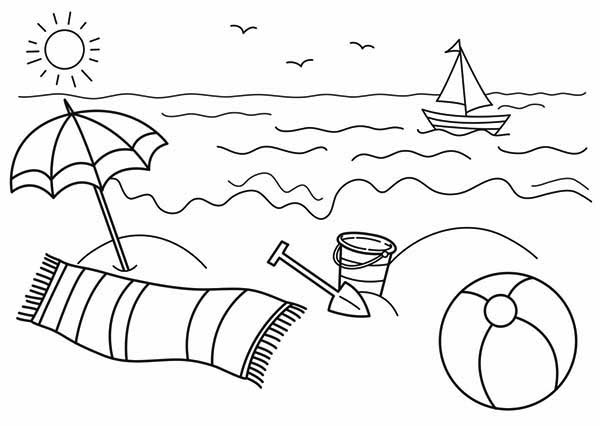